2024-25 Bowls NSW Season Overview
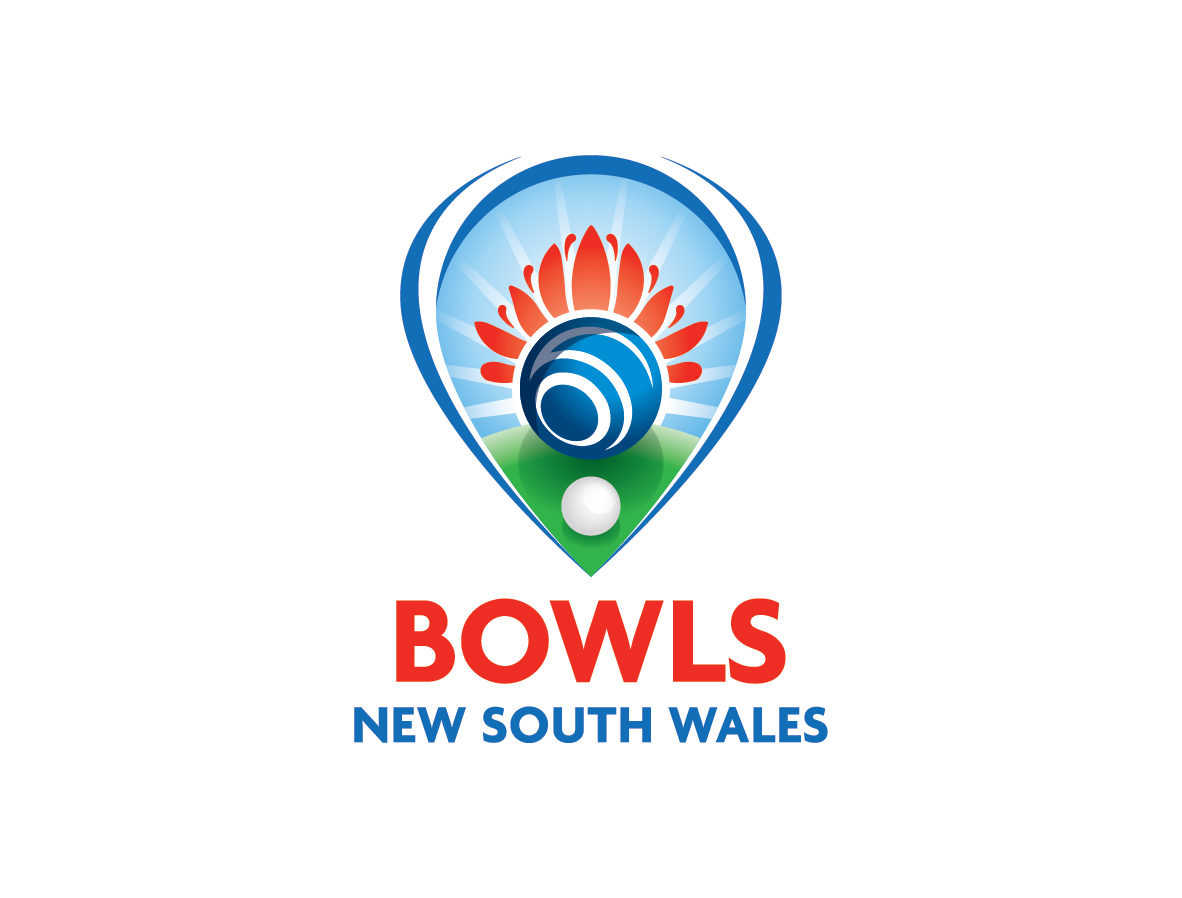 Region Committee Presentation
Wednesday June 12, 2024
Introduction
Contacts & Roles

Lee Stinson – Executive Manager (Sport)
Ph: 0481 739 066 E:    lee.stinson@bowlsnsw.com.au

Andrew Lynn – Sport Coordinator
Ph: 0434 484 657  E:    andrew@bowlsnsw.com.au

State Match Committee (SMC)
E:    match@bowlsnsw.com.au Note: The 2024/25 State Match Committee members will be announced in the first week of July

Bowls NSW will be communicating to you through the new Region email addressesEg: metronorthwest4@bowlsnsw.com.au
2024-25 Season Calendar
The latest version of the Season Calendar can be found on the Bowls NSW web sitehttps://bowlsnsw.com.au/competitions/calendar/ 

2024/25 Season’s key changes
Notification of Men’s & Women’s Pennant winners moved earlier in the season (late January) 
Champion of Club Champion Singles & Pairs have been separated further on the Calendar to assist those players who qualify for both events
Introduction of a Women’s Inter-Region Sides Championship

Regions who wish to change previously approved dates of its association events are required to get approval from the SMC
Key Dates for Region Committees
All Pennant competition submissions (Men’s, Women’s & Open) due to Bowls NSW SMC for their review, and approval, at least 8 weeks prior to Round 1 of each competition
Bowls NSW Members Conference November 6th-8th , 2024
Men’s & Women’s Pennant Sides Due January 28, 2025
Region Championship Winners Due February 12, 2025
2025-26 Season calendar to be submitted to Bowls NSWFebruary 28, 2025
Inter-Region (Open & Senior) Rep sides due March 17, 2025
Inter-Region (Junior) Rep side dueMay 14, 2025
Open Pennant Sides DueMay 19, 2025
2025-26 Season Calendar
It is expected that Bowls NSW will release the next season calendar by December 2024
Regions will be required to submit their 2025-26 proposed calendars to Bowls NSW for approval by the end of February 2025
Regions will be asked to continue to schedule Spare/Washout days in case Region Championships or Pennant are postponed due to inclement weather
It is imperative that once your Calendar is approved by the SMC that it is immediately released to your members
In future seasons Bowls NSW would like to have an SMC representative and Bowls NSW Sport staff member attend (via Zoom) Region Match Committee meetings when final discussions are taking place for Calendar and Pennant submissions
Forms for completion
Rep Side Nominations
(links to forms below)
Men’s Open Inter-Region Sides Championship
Men’s Senior Inter-Region Sides Championship
Women’s Inter-Region Sides Championship
Junior Inter-Region 7-a-Side

Pennant Competitions
(links to forms below)
The due dates for Pennant nominations (Open, Men & Women) listed in the earlier slide are for Clubs, so please ensure that Clubs are sent the link well in advance of the closing date 
Open Pennant
Men’s Pennant
Women’s Pennant

Championship Results
(link to form below)
This is a live document that should be completed following the conclusion of each of your championships (Men, Senior Men, Women, Senior Women & Open Reserve). 
It needs to include the winners (including their Club), runners-up (including their Club), total entry numbers per event, as well as the date of birth for the Senior Championship winners and runners up. 
Metro North-West Bowls
Venues for Bowls NSW events
Bowls NSW staff members will liaise with Region committees and its Clubs to set venues for Bowls NSW qualifying events:
State Rookies Singles – Region qualifying
State Rookies Pairs – Region qualifying
State Over 40s Pairs – Region qualifying
State Mixed Pairs – Region qualifying

Bowls NSW State Finals events are allocated via an Expression of Interest process. Club(s) within each Region can apply to host these events by following the process listed in the specific event documents as they are released by Bowls NSW
2024-25 Conditions of Play
The latest version of the Conditions of Play can be found on the Bowls NSW web sitehttps://bowlsnsw.com.au/member-resources/match-competition-documents/ 

In 2024-25 the Conditions of Play have been consolidated to one document
Following the conclusion of the State Pennant Finals (30 June), the 2023-24 Conditions of Play document link will be removed from our web site
Please ensure that your Region web site and/or social media channels are updated to reference the new document link
The section for Platinum Pennant Conditions of Play will be updated over the coming weeks, following the conclusion of the event review process
The Conditions of Play are consistently being reviewed by the State Match Committee, with Bowls NSW expecting to release the next season Conditions of Play by January 2025
If any mid-season CoP changes are required these will be formally communicated to all sixteen Regions
2024-25 Amendments to General CoP
1.21 Late arrivals
If, 30 minutes after the scheduled start time for a match, one or more players is absent from a team, that team will forfeit the match to their opponents.

1.40.1.2 Allocation of points in sectional play
If there are forfeits in sectional play, all matches involving the forfeiting player/team will be marked as a forfeit

1.40.2.1. Determining Section Rankings
 (iv) has been amended to be aggregate results of the matches played between the equal sides, instead of number of ends won

1.37.7 Absentee player(s) in a Sides game
A team with an absent player plays as though the second is the missing player.Each player must use the number of bowls specified in the Conditions of Play for that event.The order of play shall be maintained by the second of the complete team playing consecutive bowls.There is no deduction of scores at the conclusion of the match
2024-25 Amendments to General CoP
1.36 Restricting Movement of Players

PAIRS
In four bowl (2x2x2x2) Pairs, leads are permitted to visit the head after their second, third and fourth bowls
A Skip may remain at the head whilst their opponent plays their third and/or fourth bowls

TRIPLES
Seconds are permitted to visit the head after either of their two bowls
There are no restrictions on Seconds and Skips remaining at the head whilst their opponent plays

FOURS
Thirds are permitted to visit the head after either of their two bowls
There are no restrictions on Thirds and Skips remaining at the head whilst their opponent plays

Players Remaining at Head End
In all instances players need to be aware not to continually delay play or they may be subject to penalties under 1.35. (Delaying Play).
Competition Pathways
On 1 July 2024, Sixteen Region Associations will take over the delivery of Bowls NSW Pathway events previously administered by Zone (Men’s pathway events) and District (Women’s pathway events) Associations. 

Over the coming days Bowls NSW will release a document that has been developed for Regions, Clubs and individual members to provide clarity in relation to event coordination and player pathway eligibility.
Men’s Inter-Region Sides Championship (Open & Senior)
Club host venues are still TBC for 2025
No CoP changes have been made to the Men’s Inter-Region Sides events

REMINDER
All players selected shall have a declared Club which is affiliated within the Region in which they are selected.
All players selected MUST be eligible to represent New South Wales in the Australian Sides Championship, or the Australian Senior Sides Championship.
Sides are to be attired in Region uniforms, or old Zone uniforms if the new Region uniforms are not yet available.
Women’s Inter-Region Sides Championship
Club host venues are still TBC for 2025
New event for the 2024-25 season
12 players per side (3 teams of fours)
Each side shall contain a minimum of three (3) players who shall be eligible to represent NSW at the Australian Sides Championships, and NOT eligible to be selected for the Australian Senior Sides Championship
Each side shall contain a minimum of three (3) players who shall be eligible to represent NSW at the Australian Senior Sides Championship (i.e., aged 60 years or over as at the date specified by Bowls Australia)
Reserve players can be selected, however the above quotas must be maintained during each match

REMINDER
All players selected shall have a declared Club which is affiliated within the Region in which they are selected.
All players selected MUST be eligible to represent New South Wales in the Australian Sides Championship, or the Australian Senior Sides Championship.
Sides are to be attired in Region uniforms, or old Zone/District uniforms if the new Region uniforms are not yet available.
Junior Inter-Region Sides Championship
To be held at Club Dubbo in 2024 & 2025

No CoP changes have been made to this event

Two or more Regions can combine to enter a side. If you have limited Junior Bowlers affiliated in your Region, please advise Bowls NSW.
Region Championships
State Men’s & State Women’s Championships
Open to all affiliated members

State Senior Men’s & State Senior Women’s Championships
Players must be 60 years or over as at October 4, 2025. This is due to eligibility to compete for NSW at the Australian Senior Sides Championships as part of the Bowls Australia Nationals.

Open Reserve Championships
The player’s previous season Open Pennant grading must be 5, 6 or 7. If a player has no previous Open Pennant grade they must not have played in 50% or more matches in the current or previous season in Division 1 or Division 2 of Men’s or Women’s Pennant
2023/24 Open State Pennant Grade 5 winners are eligible to compete in 2024/25 State Reserve Championships

Regions will be invoiced for State Championships entries in February 2025.
Region Championships
Singles (all Disciplines)
All matches MUST be first to 25 shots
Shots in excess of 25 do not count (when using sectional play)


Pairs (State Men, State Women & Senior Men)
2 x 2 x 2 x 2 format
21 ends per match, or 3 x 14 ends in sectional play

Pairs (Senior Women)
3 x 3 format
21 ends per match, or 3 x 14 ends in sectional play

Pairs (Open Reserve)
2 x 2 x 2 x 2 format
18 ends per match, or 3 x 12 ends in sectional play
Region Championships
Triples (State Men, State Women and Senior Men)
2 bowls per player
25 ends per match, or 3 x 17 ends in sectional play

Triples (Senior Women and Open Reserve)
2 bowls per player
21 ends per match, or 3 x 14 ends in sectional play


Fours (State Men, State Women and Senior Men)
2 bowls per player
21 ends per match, or 3 x 14 ends in sectional play

Fours (Senior Women and Open Reserve)
2 bowls per player
18 ends per match, or 3 x 12 ends in sectional play
All Pennant Competitions (Men, Women & Open)
Only SMC approved submissions can commence Pennant competitions
Any amendments (eg, more or less sides) after SMC approval must be resubmitted to the SMC by the Region for consideration and approval
Geographic section draws are permitted
Where there a low entry numbers Multi-Grade or Multi-Division competitions may be formed. These must contain at least two sides from the lowest grade/division
If there are two (or more) sides from a Grade/Division, the highest placed side shall qualify for Post-Sectional Play regardless of their finishing position. However, if there is one side from a Grade/Division they must finish above all sides from lower Grades/Divisions to qualify for post-sectional play
Two (or more) neighbouring Regions may combine to create a competition where there are a low number of entries in a Grade/Division. Such submission requires SMC approval
Men’s Pennant
Changed to 12 player sides (3 teams of fours), with the same scoring format as Open Pennant (i.e., 10 points per match)
Clubs within the same Region can combine to form a composite entry
2024/25 Men’s Pennant competitions must be recorded on Bowlslink by each Region
There will be no Regrades, or variations to eligibility for Men’s Pennant
A maximum of two (2) players per side are eligible to play no more than one division lower than their previous season grading would allow (this can be different players in each match)
Men’s Pennant matches have no impact on a player’s Open Pennant grading
Men’s Pennant
Held across four Divisions in the 2024-25 Season, with player eligibility based on the individual's previous season Open Pennant gradings

Division 1Open to all eligible players

Division 2Open to all players with their previous season Open Pennant grading of 2 or below, or ungraded

Division 3Open to all players with their previous season Open Pennant grading of 4 or below, or ungraded

Division 4Open to all players with their previous season Open Pennant grading of 6 or below, or ungraded
Men’s Pennant
Post-Sectional Eligibility

Players may play in any match that their previous season Open Pennant grading allows. That is, if the players Open Pennant grading allows them to play in that Division there is no requirement for that player to have competed in 50% or more of the scheduled sectional matches.
A maximum of two (2) players per side are eligible to play no more than one division lower than their previous season grading would allow (this can be different players in each match), providing that those players have played a minimum of 50% of sectional matches in THAT division.
Women’s Pennant
Remains as 8 players per side (2 teams of fours)
Sectional scoring is now 7 points per match (5 points for master board victory and 1 point for each rink win)
Clubs within the same Region can combine to form a composite entry
2024/25 Women’s Pennant competition must be recorded on Bowlslink by each Region
The Region nominate the default day(s) and time(s) for play. If this is a weekday Clubs can nominate a different playing day and time for its home matches (this may vary for its different Divisions)
Players are eligible to play in sectional matches in any Division that their Club has been allocated, until they have played the number of matches to be graded in a Division during the season (refer to table later in presentation)
Once the player reaches the threshold number of matches in a Division, they become ineligible to play in a lower Division for the rest of that season
There are no player regrade forms for Women’s Pennant in the 2024/25 season
Women’s Pennant
Held across four Divisions in the 2024-25 season
Clubs nominate the number(s) of sides they wish to enter to the Regional Match Committee
The SMC & RMC will determine the Divisions to be allocated to each Club based on finishing position and performance in post-sectional matches from the previous season
Clubs entering less sides in 2024/25 will be removed from the lowest Division entered in the previous season. Clubs can appeal this based on player loss (Bowlslink transfers)
Clubs entering more sides from the previous season may request the additional Division that they wish to enter
Women’s Pennant
Note: Byes do not count as a match played.
Matches determined by the Controlling Body as not requiring to be played may be considered to count towards grading and eligibility for Post-Sectional matches.

Post-Sectional Eligibility
A player must have been graded in the current Women’s Pennant season in that Division, or a lower Division.
If the player was not graded in the current Women’s Pennant season, to be eligible for Post-Sectional matches the player’s previous season grade must be in that grade or lower, or be ungraded in Women’s Pennant
Open Pennant
There has been no changes to the number of Open Pennant grades, the number of players per side, or the point scoring system
Clubs within the same Region can combine to form a composite entry
2024/25 Open Pennant competitions must be recorded on Bowlslink by each Region
Clubs are allocated grades for the 2024/25 Open Pennant season by the State Match Committee based on their 2023/24 season performance
Clubs may enter additional sides from their previous season
Region Match Committees MUST send their competition format (including finals structure) to the SMC for approval a minimum of eight weeks prior to Round 1
The SMC will then review the RMC submission and advise of any Club grading or competition format adjustments, if required
Open Pennant
Regions MUST NOT start 2024/25 Open Pennant competitions prior to 1 February 2025, unless approved by the State Match Committee

Regions MUST schedule all rounds of play on weekend dates. These dates can then be re-scheduled by Clubs with mutual agreement

Should a Region not have a winner in any Grade the State Match Committee will offer additional places (to ensure 16 competing sides in each Grades State Finals) to other Regions.This will be based on the percentage of sides in that Grade per the number of Clubs within the Region
EXAMPLE – Place available in Grade 3 Finals
Region X – 34 Clubs total, with 9 Grade 3 entries = 26.47%
Region Y – 26 Clubs total, with 10 Grade 3 entries = 38.46%
Region Z – 47 Clubs total, with 15 Grade 3 entries = 31.91%
The Finals place would be given to Region Y
Open Pennant
Elevation in Grade

All 2023/24 Zone Winners (Grades 2-7) shall be elevated to the next highest grade, irrespective of whether that Club already has a side in that grade
Clubs winning a section in Zone Open Pennant competition (Grades 2-7) may be elevated as required to balance competition numbers in each grade within the Region
A Club may request to elevate in Grade based on an increase of the number of players eligible for those grade(s)
The Club is responsible for ensuring that it is able to select players in grades they are eligible to play
Open Pennant
Regression in Grade

Clubs finishing last in a Zone Open Pennant competition (Grades 1-6) may be regressed, irrespective of whether that Club has a side in that grade
Clubs finishing last in sections of Zone Open Pennant competition (Grades 1-6) may be retained or regressed as required to balance competition numbers in each grade within the Region
A Club may request to regress in Grade based on a decrease of the number of players eligible for those grade(s)
Regression applications will be reviewed by the SMC, taking into consideration the Club’s membership list, as well as transfers to and from the Club since the previous Open Pennant season
Any member listed on Bowlslink is considered available to play Open Pennant. Members “not playing this season” will not be considered a satisfactory reason for a Club to regress its side(s)
Open Pennant
Player Eligibility
No player with a declared Club outside of NSW can participate in Open Pennant Grades 1-7
A player joining a NSW Club from another State shall be graded in that Club’s highest side. It is up to the Club to apply for a player regrade to a lower grade
A player joining a NSW Club from another Country shall be graded as Grade 1. It is up to the Club to apply for a player regrade to a lower grade
Previous season Zone or State Pennant winners receive a “N” in front of their grade. “N” means ‘no lower than’.Clubs are restricted to 3 “N” graded players to be eligible to compete in the Club’s next lowest grade. (Note: this must be done by completing a re-grade form)
A maximum of 3 players who have changed their declared Club will be eligible to play more than two grades below their previous season grading in the new Club’s highest grade
For Clubs with non-consecutive grades, that player is eligible to play in the Club’s next lowest side
All other players shall be eligible to play no more than 2 grades below their previous season grading.
Open Pennant
Post-Sectional eligibility
There will be no option for Waive of Player Eligibility for Post-Sectional play in the 2024/25 Open Pennant competition
The player must have been graded in the current season in that Grade, or a lower Grade
If the player has not been graded in the current season, their previous season grading must be in that grade, or lower, or ungraded in Open Pennant

Regrade Applications
Forms must be completed correctly firstly by both the Club, and the Region, before they will be considered by the SMC. Incorrectly completed forms will be returned to the Region.Note: an example of correctly completed form on next slide
Regrade applications will not be considered by the SMC until the final allocation of grades has been determined for the Region
Regrade FormAvailable on Bowls NSW web site
Open Pennant
Section 1Club to complete all fields in Sections 1 & 2
Section 2This section is crucial information for the SMC to consider.Once completed the Club then sends to the Region MC
Section 3Zone to provide comments and send to SMC. SMC will then advise if approved or denied
Current Season Grading
Open Pennant
Note: Byes do not count as a match played.
Matches determined by the Controlling Body as not requiring to be played may be considered to count towards grading and eligibility for Post-Sectional matches.

A player is graded during the season once they have played the required number of sectional matches for that grade (as per above table).
A player who has not been graded after sectional play, but has played a total (across all grades) of the minimum threshold for any grade in which they have played, shall be graded in the current season in the grade in which they have played the greatest number of matches (if equal, the lower grade will apply).
Open Pennant
Over the next few weeks Bowls NSW will update all player gradings on Bowlslink for the 2023/24 Open Pennant season. This will be based on the player participation records taken from Bowlslink results
Certifications will then be updated for the players who win State Pennant Finals at the end of this month
Player gradings will be shown on the main membership page in Bowlslink (eg, Bowls NSW Open Pennant Grade 6), with player certifications able to be downloaded with the Club/Region membership list in Bowlslink (eg, N6, if a player was graded in Grade 6 during the season in the side that won the Zone Grade 6 Pennant.
Other Bowls NSW events
Women’s State Carnival
Australian Indoor Singles (NSW Qualifying)
State Junior Championships
State Rookies Singles & Pairs
State Over 40s Pairs
Champion of Club Champions Singles & Pairs
State Mixed Pairs
Para State Championships

Players enter directly to Bowls NSW via the competition created in Bowlslink. 
The entry eligibility and team formation for the above events form part of the 2024/25 Bowls NSW Conditions of Play document.
Feedback to SMC
Written feedback is being sought from Region Committees on the format of the below events.Please hold discussions with your Club delegates, as well as Region Management and Match Committees prior to sending your responses.

Open PennantFinish at Region level or go on to State Finals
Men’s PennantFinish at Region level or go on to State Finals
Women’s PennantFinish at Region level or go on to State Finals
Champ of Champs Singles & Pairs (Men’s)Play at Region level first, or direct to State Finals. Consideration to be given to adding events to Region calendar.
Champ of Champs Singles & Pairs (Women’s)Play at Region level first, or direct to State Finals. Consideration to be given to adding events to Region calendar.
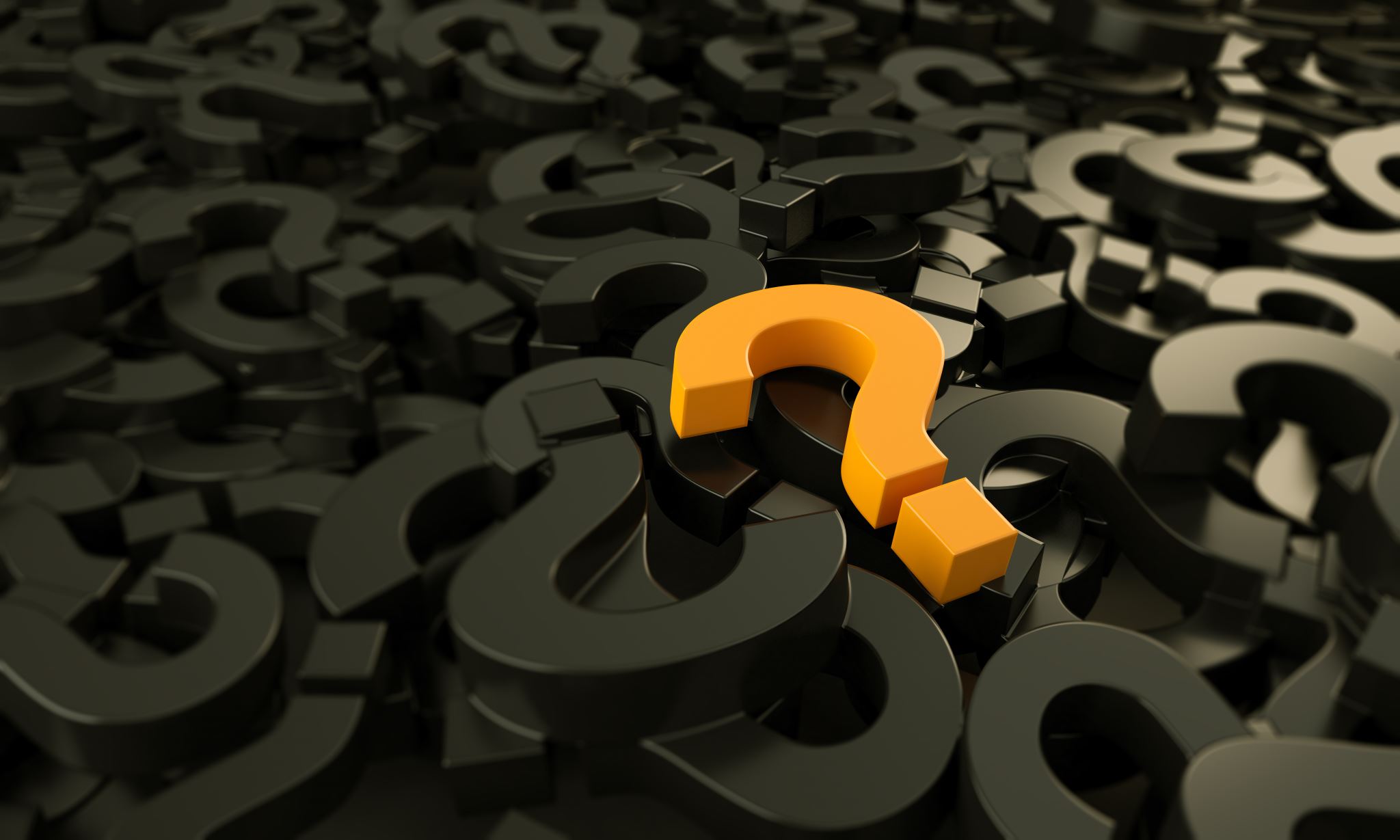 Questions?